Becoming an Advocate: Understanding the Budget and Legislative Process Friday, June 17, 2022, General Session: 1:00-2:00 PM
Becoming an Advocate: Understanding the Budget and Legislative Process
As the legislature increasingly passes laws impacting academic and professional matters, it is imperative that faculty stay informed on the budget and legislative processes and increase local and statewide advocacy efforts. Presenters will review the budget and legislative processes and discuss ways faculty, especially local academic senate leaders, can engage in advocacy.
‹#›
Presenters
Cheryl Aschenbach, 
ASCCC Vice President

Wendy Brill-Wynkoop, 
FACCC President
Law and Regulation
California Education Code
(EDC or Ed Code)

Law
Enacted by the Legislature or budget bill language
Signed by the Governor - no signature implies consent
Often requires regulations and/or funding
Takes an act of the legislature or voter proposition to change
‹#›
[Speaker Notes: Cheryl]
Law and Regulation
California Code of Regulations
(CCR Title 5)
Regulation with the strength of Law to implement Ed Code
Title 5 (Education) 
Division 6 (California Community Colleges)
Enacted by the CCC Board of Governors
Chapter 6 (Curriculum and Instruction) and the California Community Colleges Curriculum Committee (5C)
‹#›
[Speaker Notes: Wendy
There is Title for CCCs and for CSU, so just keep that on your radar - CCC Title 5 is in Division 6.
Regs are approved by the BoG, but also have to go through the Office of Administrative Law (OAL) before final approval: https://oal.ca.gov/rulemaking_participation/ 
BoG provides 45-day public comment period, if changes are made in response then there is a 15-day public comment period. After BoG approval, must submit to the OAL within one year. OAL  has a review period of no more than 30 working days.
The BoG relies primarily upon the advice and judgment of the 5C in regs on Curriculum and Instruction.]
California Community Colleges 
Governance System
System Practitioners
Consultation Council
‹#›
Title 5
California Code of Regulations
Education Code sections, added by AB 1725 (stats. 1988, c. 973) which created the Community College system and set forth the duties of the Board of Governors, including the requirement to establish and carry-out a Consultation Process. 
(Ed. Code section 70901(e))
Chancellor’s Office
Board of Governors
[Speaker Notes: Wendy
Board of Governors appointed by the governor
6-year terms for most; 2-year terms for the two faculty members, two student members, and one classified professional member
sets policy and provides guidance
Consultation Council
18 representatives from system practitioner groups
chaired by deputy chancellor
provides recommendations to the chancellor and Board of Governors
Chancellor’s Office
chancellor serves as CEO and oversees the system’s executive office
divisions led by vice chancellors
System Practitioners]
System Budget Requests
The budget process is a year long process
July
Sept
Jan
May
June
Initiate Process
System Request
Governor’s Budget
May Revise
Final Budget
The CCCCO solicits budget requests from system partners, such as CoFO
Consultation Council makes recommendations on system requests. The BOG approves the System Budget Ask.
The Governor announces the first draft of the budget and the budget advocacy window opens.
The Governor releases the budget revision about mid May. Trailer bill and budget bill language is written and amended.
The Governor and the legislator have until June 15 in the Constitution to have a signed and balanced budget
‹#›
[Speaker Notes: Cheryl
For System budget requests]
CCC System Budget Requests
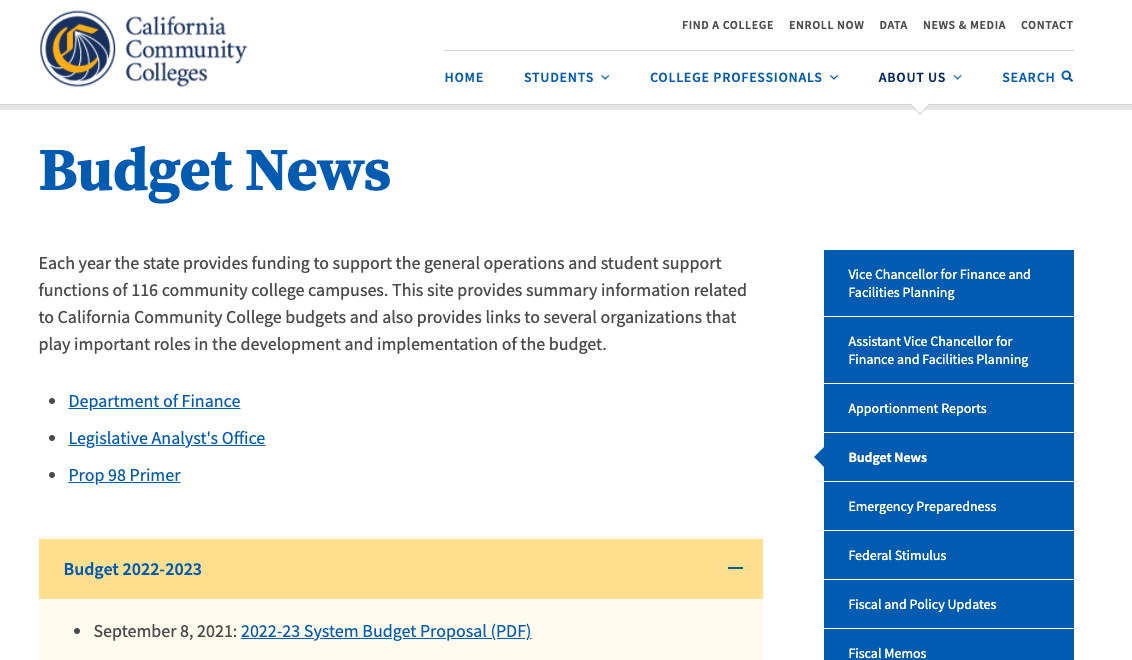 ‹#›
[Speaker Notes: Cheryl
In addition to the system budget requests, and the system budget asks
Mention - DOF and LAO links as well as the Prop 98 Primer]
New Requests
Release of Governor’s Budget(January 10)
Budget Trailer Bills Introduced (January-February)
State Budget Process
Governor’s Revisions
(April and May)
Legislative Actions
(June)
Governor’s Consideration
(June)
Budget Year Begins
(July 1)
Budget Hearings
LAO Report
(February to June)
‹#›
[Speaker Notes: Wendy
Famous May Revise followed by lots of debate
Budget must be passed by June 15


Chancellor’s office budget information https://www.cccco.edu/About-Us/Chancellors-Office/Divisions/College-Finance-and-Facilities-Planning/Budget-News

Governor’s budget documents available 
https://www.ebudget.ca.gov/

Legislative Analyst's office
https://lao.ca.gov/Policy-Areas?areaId=4&category=4

Bill Search for budget bills
https://leginfo.legislature.ca.gov/faces/home.xhtml

Dept of Finance Trailer bills 
https://esd.dof.ca.gov/trailer-bill/trailerBill.html]
Legislative Budget Committees
Assembly Budget (Ting)
Mark Martin, Principal Consultant
Sub 2 Education Finance (McCarty)


Senate Budget & Fiscal Review (Skinner)
Christopher Francis, Consultant
Subcommittee 1 on Education (Laird)
‹#›
[Speaker Notes: Wendy
Information, committee members, email, committee meeting dates, meeting recordings and webinar links, agendas, etc available at links on slide

Assembly/Senate alternate years]
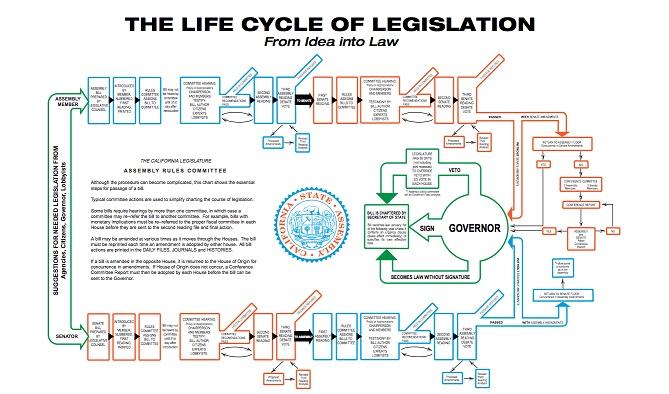 ‹#›
[Speaker Notes: Wendy]
Sponsor vs. Author
The bill sponsor’s idea is into draft legislative language by the Legislative Council and is introduced to the house of origin by the legislative author.
VS
Sponsor
Author
Individual, advocacy group or organization with bill idea
Elected representative in California Assembly or Senate
‹#›
[Speaker Notes: Cheryl]
Bill Life Cycle
Bills originate in the Assembly as house of origin will begin with AB and conversely bills with SB originate in the Senate. If a bill makes it out of the house of origin it will be run through the same process in the second house.
Appropriations Committee
Author
Legislative Bill # AB or SB
Cost of implementation
Feb
April
Mar
Jun
Jan
Policy Committee
Repeat Process in next House
Sponsor
Idea for legislation
Assembly Higher Education
Senate Education
Bills that make it out of the house of origin, move to the next house
‹#›
[Speaker Notes: Wendy]
Legislative Calendar
Bills that pass both houses enter the concurrence process to reconcile amendments and then are sent to the Governor’s desk . The bill will then become law (with or without the governor’s signature) or possibly be vetoed and sent back to the legislature with a message from the executive office. The legislature can override the Governor’s veto with a vote of the super majority.
Feb-May
Bill Introduction/Legislative House of Origin
Law
Veto
⅔ override
Sept
Concurrence
Committee
May - Aug
Second Legislative House
October
Governor’s Desk
‹#›
[Speaker Notes: Wendy]
How many bills possible in a 
two-year session?
Assembly Members and Senators are limited to introducing fifty and forty bills (each, respectively) per two-year session. 
Possible 5,600 bills per two year cycle.

2021 
2,379 Bills introduced in the state legislature 
203 bills introduced pertinent to CCCs
836 made it to the Governor’s desk
91 new laws pertinent to CCCs
‹#›
[Speaker Notes: Wendy]
Tracking legislation Through 
California Legislative Information Site
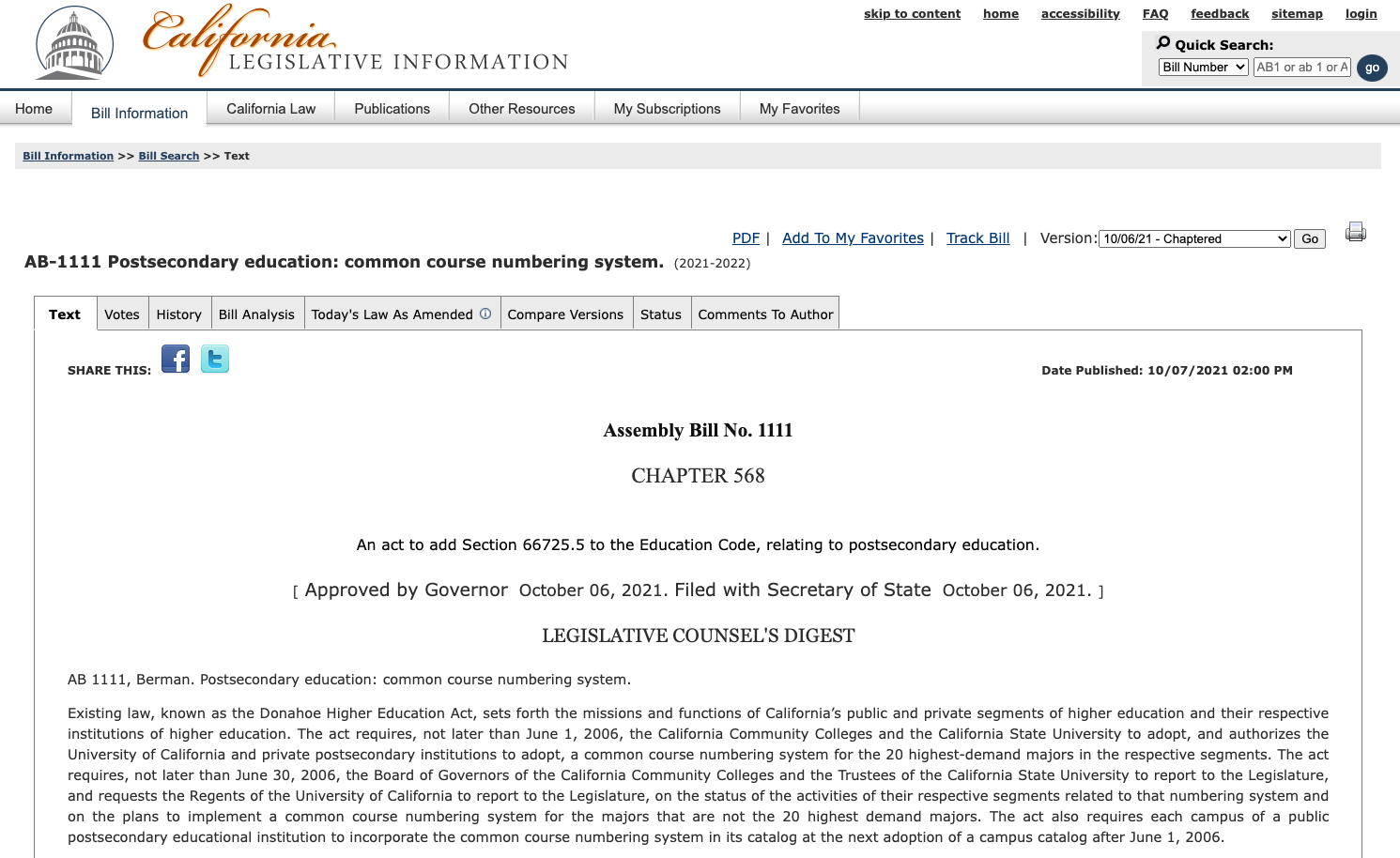 ‹#›
[Speaker Notes: Cheryl
Create a login and track bills up to 50  - receive email alerts
Track and review amendments, votes, bills analysis, who is in support, status]
The anatomy of a bill: Example AB 1111
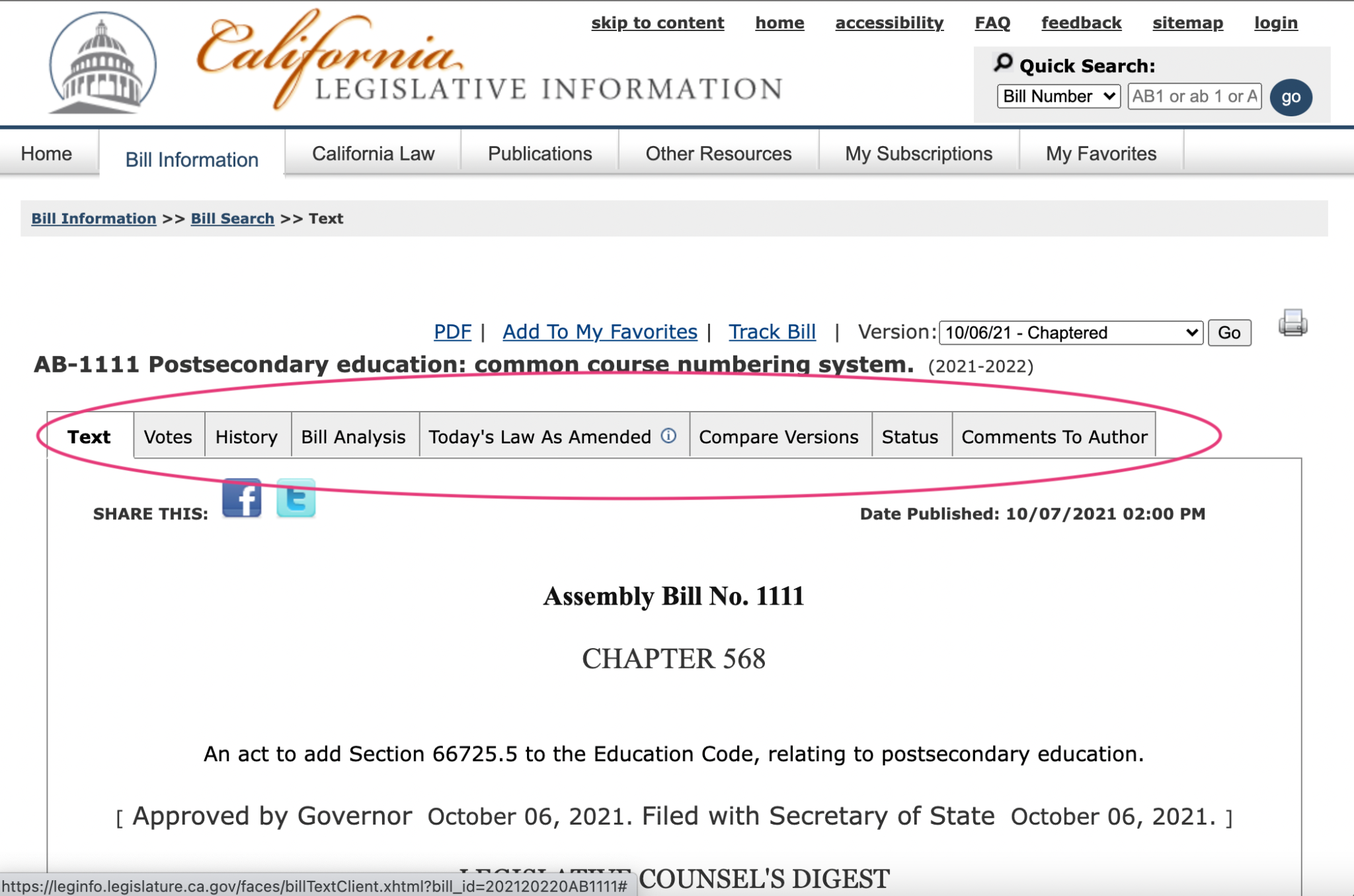 ‹#›
[Speaker Notes: Cheryl

Introduced February 18, 2021: AB 1111, as introduced, Berman. Department of Housing and Community Development: regional housing need allocation: low-income community college students.
If one only looks at the August 26 version it appears as though Ed Code is only being changed regarding the date for full implementation and that the rest of it has been approved.]
It’s a lot to keep up with… 
let System Partners can help.
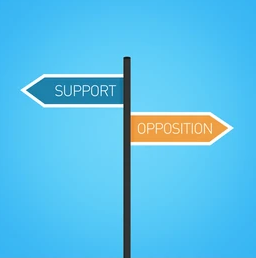 ASCCC Legislative Updates
FACCC Legislative Positions
CFT Legislative Updates
CCA Legislation and Political Action
CCCCO Tracked Legislation
CCLC Legislative Actions
‹#›
[Speaker Notes: Cheryl]
The Advocacy Process
Statewide Legislators
At the local District Level
Statewide System Partners
‹#›
[Speaker Notes: Wendy]
Who are your representatives?
Click here  to search by your home address for your legislative representatives.

How about your college district address?
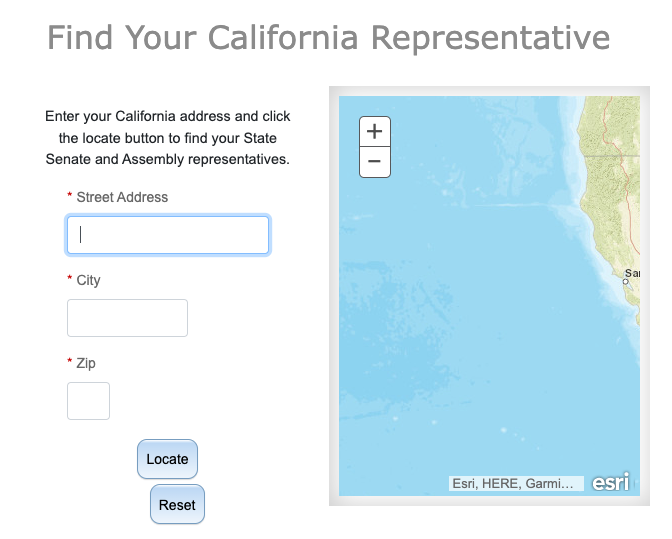 ‹#›
[Speaker Notes: Cheryl]
Legislature Information and Contacts
Senate
California Senate
Roster of Members of Senate
Streaming of Senate Committee Hearings

Assembly
California Assembly
Roster of Members of the Assembly
Streaming of Assembly Committee Hearings
‹#›
[Speaker Notes: Cheryl
Watch committee hearings 
Provide testimony/public comment]
Education Policy Committees
Assembly Higher Education (Medina)
Jeanice Warden-Washington, Chief Consultant

Senate Education (Leyva)
Olgalilia Ramirez, Consultant
‹#›
[Speaker Notes: Wendy
Information, committee members, email, committee meeting dates, meeting recordings and webinar links, agendas, etc available at links on slide]
Connecting with your legislator
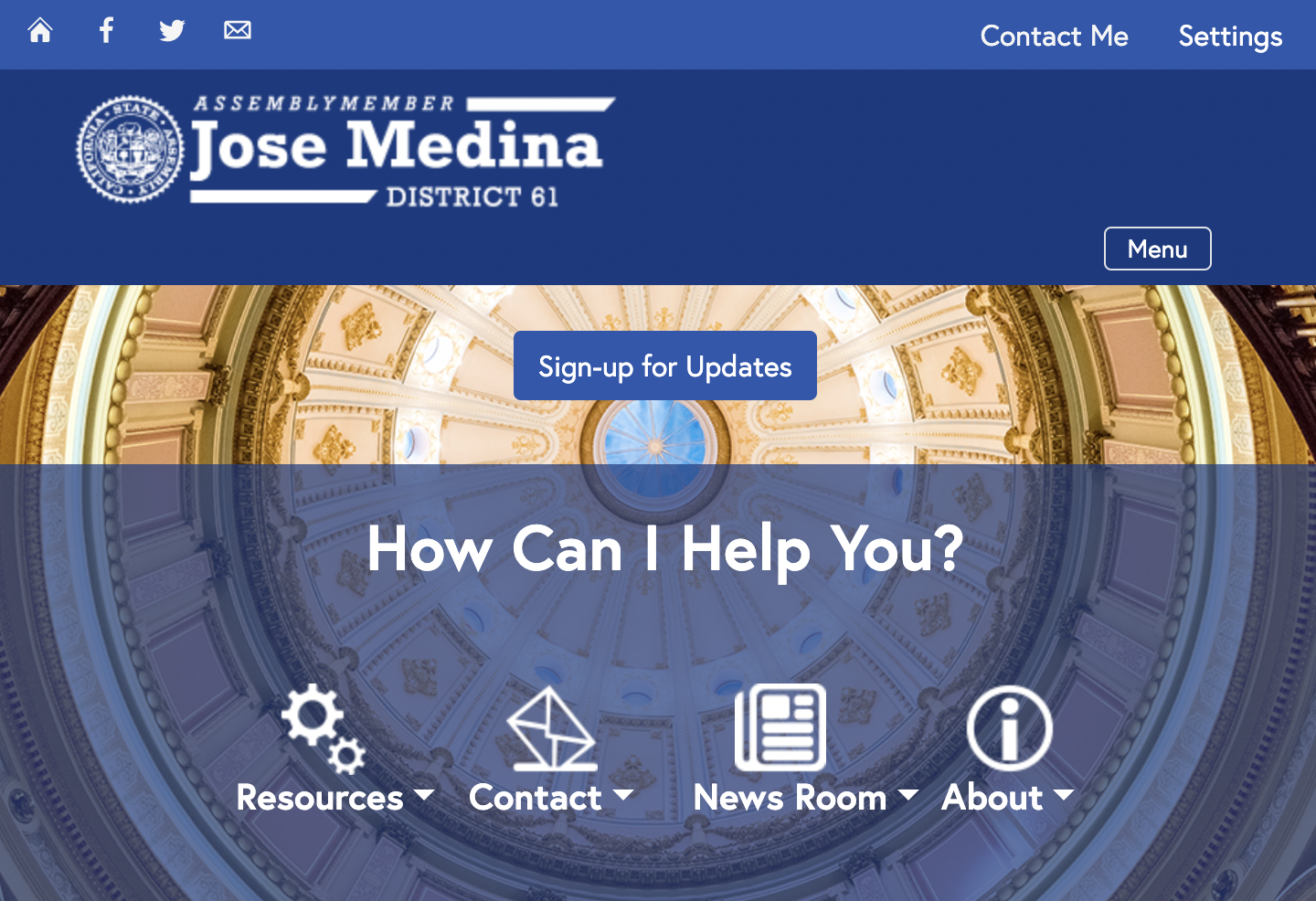 ‹#›
[Speaker Notes: Cheryl
Legislators are people too! Find ways to connect with them before launching into an ask! Read about their interests and legislative proposals.
Locate legislator’s website 
Contact legislator
locate district office
Sign up for updates/press releases
Find events
discover what your legislator is interested in
State Capitol / In-district meetings
Zoom meetings]
Building a relationship -  year round
Research the legislator - start with their website
Know their staff members
Meet on a regular basis
One-on-one meetings
Town hall meetings
District meetings 
Special events
Invite to a faculty meeting
Ask how you can assist the legislator
‹#›
[Speaker Notes: Cheryl
It’s good for the first meeting to just talk and not need to ask for something, if possible.
Try to avoid “winning a debate” in the first office visit - you want to leave at or above the same level as you entered. You don’t want the legislator or the staff feeling like they never want to meet with you again - LOL]
Statewide advocacy with 
system partners
Statewide service with ASCCC, Unions, FACCC
ASCCC Legislative Liaison: 
Who is your local academic senate legislative liaison? 
Check here
Sign up for ASCCC Listservs here: 
Join FACCC List-Serve to be aware of faculty advocacy concerns
Become a member of FACCC
‹#›
[Speaker Notes: Cheryl]
Department/College/District level
Meet with:
Department Leaders
Faculty Leaders
Academic Senate
College President
Board of Trustees 
Students, Student Clubs and Government Leaders
Classified Professionals
Other local representatives
‹#›
[Speaker Notes: Wendy]
California Education Code 
California Code of Regulations
California Community Colleges Board of Governors 
California Community Colleges Consultation Council
Resources
‹#›
[Speaker Notes: Wendy]
Advocacy Training and Resources
ASCCC/FACCC Advocacy & Legislative Training Webinar Recording

ASCCC/FACCC on Advocacy and Legislative Training PowerPoint

Why Legislative Advocacy Matters (ASCCC Rostrum, Feb. 2019)

Advocacy at the Local Level: What Your Senate Can Do to Stay Informed and Active (ASCCC Rostrum, Nov. 2013)
‹#›
[Speaker Notes: Wendy]
Questions?
Cheryl Aschenbach
ASCCC Vice President 
caschenbach@lassencollege.edu
or info@asccc.org 

Wendy Brill-Wynkoop 
FACCC, President
president@faccc.org
‹#›
Thank you 
for coming!